Mod Unico PF – Mod 730
Scelta del modello per le PF
mod 730 puo essere utilizzato solo se sono stati percepiti redditi di lavoro dipendente, di pensione e o assimilati al lavoro dipendente nell’anno di riferimento. Si può presentare anche se nell’anno di presentazione non si ha il sostituto * Lettera A nel frontespizio      *NO contribuenti con P.Iva


mod Unico può essere utilizzato sempre (a prescindere dal tipo di reddito)

Mod 730 + mod Unico possono essere presentati congiuntamente in presenza di altri                                  redditi. I quadri RM (no opzione tass ordinaria)  e RT e il modulo RW devono essere presentati, insieme al frontespizio del Mod. REDDITI PF, nei modi e nei termini previsti per la presentazione dello stesso.
Differenze
Conguaglio delle imposte
Visto di conformità 
Termini di presentazione
Conguagli imposte
Scadenze pagamenti 
Mod unico Pf (no soggetti ISA no Reg Forf- Min)      06/2021 * 30/07/2021 (con 0,4%)

Mod unico Pf (sogg Isa + Reg Forf –Min)     20/07/2021 * 20/08/2021 (con 0,4%) 
Proroga ?? 15/09/2021

Mod 730 rimborso
Alla prima retrib utile e cmq alla retribuzione di competenza del mese successivo a quello in cui il sostituto ha ricevuto il prospetto di liquidazione (2^ mese per enti che erogano pensioni)
DeCuius
se il decesso è avvenuto entro il 28.02.2021 termini ordinari per liq imposte
Se è successivo al 28.02.2021 i termini ordinari sono prorogati di 6 mesi 30.12.2021
Visto di conformità
Mod Unico PF è un’opzione (se crediti  obbligo)
Mod 730 si sempre  
SI certificazione unica e le altre certificazioni che documentano le ritenute
SI gli scontrini, le ricevute, le fatture e le quietanze che provano le spese sostenute e la documentazione necessaria per il loro riconoscimento
SI i versamenti eseguiti con il modello f24
SI la dichiarazione modello redditi in caso di crediti riportati nella successiva dich dei redditi
NO documentazione relativa ai redditi fondiari indicati nella dichiarazione (visure catastali, contratti locazione) – familiari a carico
Visto di Conformità – controlli da eseguire
Circolare n. 13 del 31.05.2019
Circolare n. 19 del 08.07.2020
Circolare n. 7 del 25.06.2021


 Raccolta dei principali documenti di prassi relativi alle spese che danno diritto a deduzioni dal reddito, detrazioni d’imposta, crediti d’imposta e altri elementi rilevanti per la compilazione della dichiarazione dei redditi delle persone fisiche e per l’apposizione del visto di conformità per l’anno d’imposta 2020
Visto di Conformità
In caso di visto di conformità infedele su una dichiarazione modello 730, il professionista abilitato, il Responsabile dell’Assistenza fiscale (RAF) e, in solido con quest’ultimo, il CAF sono tenuti al pagamento di un importo pari al 30 per cento della maggiore imposta riscontrata, sempre che il visto infedele non sia stato indotto dalla condotta dolosa o gravemente colposa del contribuente
Es. Redditi e ritenute certificati dai sostituti d’imposta e indicati in dichiarazione
Documentazione da controllare e conservare 
Tipologia di reddito                                                          	Documento 	

- Reddito di lavoro dipendente e assimilato                                                              CU 2020 e CU 2021 
- Reddito da attività assimilate al lavoro autonomo (D3 codice 1, 2 e 3) 
- Compensi di lavoro autonomo non derivanti da attività professionale (D4, codice 6 e 7 o 11) 
- Redditi derivanti da locazioni brevi (D4, codice 10) 
- Redditi diversi (D5, codice 1, 2 e 3) 

		
-  Redditi di capitale 	                                   Certif relativa ai redditi percepiti e alle ritenute subite (CUPE)
Termini presentazione
30/09/2021 Mod 730 ordinario 
25/10/2021 Mod 730 rettificativo (+ credito – debito)

30.11.2021 Mod Unico PF
+ 90 Giorni con Sanzione ravv Operoso (ancora nei termini)
Familiari a carico
Dal 2019 per i figli di età non superiore a 24 anni è elevato il limite per essere considerati fiscalmente a carico (al lordo degli oneri deducibili)
                         
		 da 2.840,51€                                                     a 4.000€ 

NB : si  se compie i 24 anni nell’anno di imposta considerato

Nella dichiarazione del familiare a carico frontespizio
COD 1        SE IL CONTIBUENTE (MOGLIE/FIGLIO)
COD 2 	      SE è IL FIGLIO DI ETA’ NON SUPERIORE AI 24 ANNI
QUADRO Credditi di lav dipendente e assimilati
Una delle principali modifiche apportate al quadro C è relativa alle novità previste per la riduzione del carico fiscale dei lavoratori dipendenti che ha portato nella sostanza all'abolizione del cd "Bonus Irpef" ai sensi dell'art.3 comma 3 del D.L. n.3 del 05.02.2020 e all'introduzione di due nuove misure fiscali denominate Trattamento integrativo e ulteriore detrazione.    Il Bonus Irpef risulta spettante fino al 30/06/2020.
A partire dal 1 luglio 2020, il bonus Renzi viene quindi sostituito dal Trattamento integrativo e dall'ulteriore detrazione
Clausola di salvaguardia per il bonus Irpef ed il trattamento integrativo (punti 478-480).
Per entrambe le misure del bonus Irpef e del trattamento integrativo, si deve considerare quanto disposto dal Decreto “Rilancio” (DL n. 34/2020, art. 128, comma 1); se ne è previsto il riconoscimento, in presenza degli altri requisiti prescritti, anche in favore dei lavoratori che risultino “incapienti” (imposta lorda inferiore alla detrazione per lavoro dipendente) per effetto del minor reddito di lavoro dipendente prodotto nel 2020, qualora i lavoratori abbiano fruito delle misure speciali di sostegno, introdotte dal Decreto “Cura Italia” per fronteggiare l’emergenza sanitaria e la conseguente crisi economica, quali, ad esempio, la cassa integrazione, i congedi parentali, il bonus baby sitting (DL n.18/2020, articoli 19, 20, 21, 22, 23 e 25).
In questi casi, il sostituto d’imposta, pertanto, riconosce il bonus Irpef ed il trattamento integrativo per il periodo, assumendo, in luogo degli importi delle predette misure di sostegno, la retribuzione contrattuale che sarebbe spettata in assenza dell’emergenza sanitaria da Covid-19.
In particolare, le istruzioni dispongono che il sostituto dovrà:
barrare il punto 478, nel caso in cui siano state erogate somme a sostegno del reddito;
compilare il punto 479, indicando il reddito da lavoro dipendente effettivamente erogato (con esclusione, tra gli altri, dei redditi indicati all’articolo 50, comma 1, del TUIR, alla lettera c), le borse di studio e simili; ed alla lettera c-bis), i compensi da collaborazione coordinata e continuativa);
compilare il punto 480, indicando il reddito contrattuale che sarebbe stato erogato in assenza dell’emergenza sanitaria da Covid-19.
Quadro E (730) /P (Unico)
Sei sezioni
Sez I detrazioni d’imposta
Sez II deduzioni d’imposta
Altri oneri
Sez I
19% (es spese sanitarie mutui etc)
26% o 30% (erogazioni liberati ONLUS o alle ASP)
35% (erogazioni liberali alle ODV)
90% (assicurazioni per il rischio sismico, con contestuale cessione del credito 110% - all’impresa di assic - per interventi antisismici agevolabili)
Tracciabilità e rimodulazione della Detrazione
Per l’anno 2020 ci dovremmo confrontare con due grandi novità
										TRACCIABILITA’ 

la detrazione dall'imposta lorda nella misura del 19 % degli oneri spetta a condizione che l'onere sia sostenuto con versamento bancario o postale ovvero mediante altri sistemi di pagamento tracciabili	

	DETRAZIONE RIDOTTA

per redditi pari o inferiore a 120.000,00 € nulla è cambiato
Nessuna detrazione se il reddito complessivo supera 240.000,00 €
Per i redditi tra  questi due estremi, la detrazione compete applicando la seguente formula:
X= (240.000 - reddito complessivo)/120.000
1/4 Tracciabilità
Sono pertanto oggetto della disposizione sulla tracciabilità:
spese sanitarie (con le esclusioni sotto citate)                          	interessi per mutui ipotecari per l'acquisto di immobili
spese di istruzione 					spese universitarie
spese per asili nido					spese funebri
spese per l'assistenza personale				spese per attività sportiva dei ragazzi
spese per intermediazione immobiliare			spese per canoni di locazione per studenti universitari
erogazioni liberali che usufruiscono della detrazione al 19%	spese relative a beni soggetti a regime vincolistico
spese veterinarie					assicurazioni sulla vita e infortuni
spese per l'acquisto di abbonamenti ai servizi di trasporto pubblico regionale e interregionale

 il contribuente dovrà presentare al professionista abilitato la prova cartacea dell'utilizzo del pagamento tracciabile allegando quindi, oltre alla fattura/ ricevuta o documento commerciale, ricevuta bancomat, estratto conto, copia bollettino postale o del MAV e dei pagamenti con PagoPA a meno di indicazione sulla fattura direttamente a carico del prestatore del servizio ( professionista)
2/4	Tracciabilità * Esclusioni
Possibilità di pagamento contanti


Medicinali 
Dispositivi Medici
Prestazioni Sanitarie rese da strutture pubbliche o private accreditate al SSN
3/4  Tracciabilità * Precisazioni da Ade
Risposta 431/E del 02 Ottobre 2020
Contribuente utilizza la propria carta di credito per pagare le spese detraibili riferite al coniuge, per le quali sussiste l'obbligo di tracciabilità, senza perdere il diritto alla detrazione, purché tale onere sia effettivamente sostenuto dal soggetto intestatario del documento di spesa. Tale circostanza può essere supportata dalla cointestazione del conto corrente sul quale è emessa la carta di credito)

Risposta interpello 484/E del 19.10.2020
Se il contribuente richiede una prestazione medica da parte di una struttura sanitaria privata non in convenzione può pagare con il bancomat del figlio se lo stesso contribuente è intestatario della fattura. E’ possibile usare la carta del figlio per pagare le spese detraibili, senza perdere il diritto alla detrazione, purchè tale onere sia sostenuto dall’intestatario del documento di spesa, circostanza supportata dalla dichiarazione di aver «rimborsato in contanti la spesa sostenuta» al figlio.
4/4  Tracciabilità * Precisazioni da Ade
Risposta 158/E del 2021
L’istante rientra tra i soggetti accreditati al SSN e come tale opera sia in regime di accreditamento mediante specifiche convenzioni con le varie ASL, che in regime di libero mercato. Tutte le prestazioni fornite possono fruire dell’esonero di cui all’art. 1 c. 680 della L di bilancio 2020, oppure ne possono beneficiare solo le prestazioni erogate in regime di convenzione?

… tenuto conto che la deroga prevista dal c. 680 in parola prende a riferimento il soggetto che eroga la prestazione cui si riferisce la spesa, senza disporre che si debba trattare di prestazione resa in convenzione con il SSN, la scrivente ritiene che la disposizione di cui al c. 679 non si applica alle detrazioni per prestazioni sanitarie rede dalle strutture private accreditate al SSN
… pertanto, nel presupposto che la società istante è una struttura privata accreditata al SSN e sinchè l’accreditamento perdura, la stessa comunicherà al sistema TS tutte le prestazioni sanitarie rese a partire dal 01.01.2020, senza indicazione della modalità di pagamento e indipendentemente dalla modalità di pagamento medesima
Rimodulazione detrazione
Alcuni oneri risultano esclusa da questa previsione:
Interessi mutuo per acquisto abit principale
Interessi passivi per prestiti o mutui agrari 
Interessi passivi per mutui contratti nel 1998 x la costruzione dell’abitaz principale
Spese sanitarie
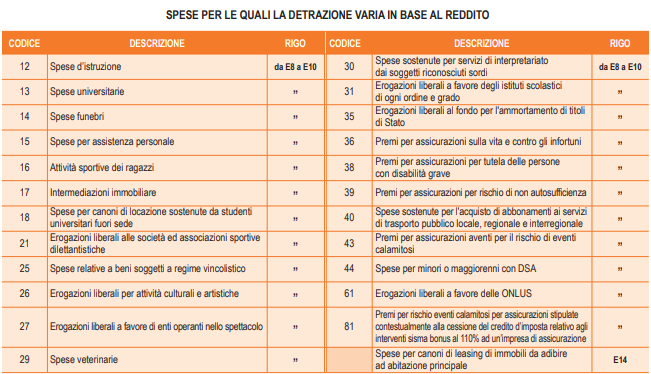 Quadro E sez VI/Mod Unico P sez VI p83
Qui troviamo il nuovo bonus vacanze introdotto dall’art. 176 D.L. 34/2020

Cod 3 per indicare la detrazione del 20% sul totale pagato alla struttura turistica (non può essere > 100€)
Cod 4 per indicare l’ammontare dello sconto bonus vacanze che il contribuente ha utilizzato ma non dovuto (es mod Isee compilato in maniera errata) risposta interpello 66/2021 il fornitore del servizio non perde il diritto e quindi può utilizzarlo in compensazione
Quadro E sez VI/Mod Unico P sez VI p83
Può essere utilizzato solo da chi ha utilizzato il credito d’imposta che deve essere l’intestatario della fattura, doc fiscale che è stato emesso dalla struttura

Faq Ade si applica il principio di cassa
Quadro G mod 730/Quadro CR 31
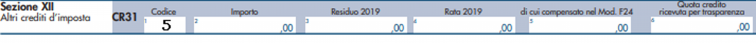 Per l’acquisto di monopattini elettrici, biciclette elettriche o muscolari, abbonamenti al trasporto pubblico, servizi di mobilità elettrica in condivisione o sostenibile, è riconosciuto un credito d’imposta di importo massimo di 750 euro  a coloro che, contestualmente all'acquisto di un veicolo con emissioni di CO2 comprese tra 0 e 110 g/km, rottamano una seconda autovettura. Il credito d'imposta spettante è utilizzato entro tre anni a decorrere dall'anno 2020.
Nel rigo CR31 è stato inserito il codice 5 per identificare le spese che danno diritto a tale credito, da riportare nel rigo RN32 colonna 9 se utilizzato in dichiarazione
Focus oneri detraibili
Per quali prestazioni o esami è necessario che sulla fattura emessa dalla struttura sanitaria si evinca la presenza del Direttore sanitario? Potreste cortesemente inviarmi anche i riferimenti normativi di questa norma così da poterla documentare alle strutture mediche?
Per le prestazioni sanitarie eseguite presso una struttura medica, è necessario che in fattura sia indicato:
il nome del medico che ha eseguito la prestazione
e/o il nome e qualifica del direttore sanitario della struttura a cui spetta la responsabilità tecnica delle prestazioni eseguite.
In assenza di tali indicazioni, è richiesto che la fattura sia integrata con la documentazione attestante la qualifica dello specialista che ha effettuato la prestazione oppure con l'indicazione del nominativo del direttore sanitario della struttura (è sufficiente la stampa della pagina web della struttura dalla quale si evinca tale nominativo). L'art. 4 comma 2 della legge 175/1992 che prevede l'obbligo di indicazione del nome, cognome e titoli professionali del medico responsabile della direzione sanitaria.
Focus oneri detraibili
Il padre sostiene delle spese sportive, regolarmente tracciate, per il figlio che non ha a carico, la mamma ha i figli a carico al 100% con reddito maggiore.
Può portarle lui in detrazione? 

Si, il padre può detrarre la spesa normalmente, anche se il figlio non appare tra i familiari a carico. Nel mod 730 può essere inserito solo il cod fiscale nel quadro dei familiari senza % ne periodo
Focus oneri detraibili
Bonus vacanze, un contribuente utilizza il bonus vacanze per il pagamento di una struttura turistica. Il costo è di 900€, la differenza viene saldata in contanti, può ugualmente utilizzare il credito di 100€?

nella circolare 7/2021 non c'è indicato alcun riferimento alla tipologia di pagamento, pertanto si ritiene che il contribuente possa accedere alla detrazione anche con pagamento in contanti.
Focus oneri detraibili
Il figlio di un contribuente, nel corso dell'anno d'imposta, ha terminato la frequenza all'asilo nido e ha iniziato la scuola dell'infanzia. E' possibile detrarre la prima spesa al rigo E8-10 al codice 12 ("spese di istruzione") e la seconda al codice 33 ("spese per la frequenza di asili nido"), anche se sono state sostenute nello stesso anno di imposta e in relazione allo stesso bambino?

Si, le due detrazioni sono cumulabili tra loro se il bambino per i primi mesi dell'anno d'imposta ha frequentato l'asilo nido e poi a settembre è andato alla scuola dell'infanzia
Focus oneri detraibili
Il figlio di un contribuente, nel corso dell'anno d'imposta, ha terminato la frequenza all'asilo nido e ha iniziato la scuola dell'infanzia. E' possibile detrarre la prima spesa al rigo E8-10 al codice 12 ("spese di istruzione") e la seconda al codice 33 ("spese per la frequenza di asili nido"), anche se sono state sostenute nello stesso anno di imposta e in relazione allo stesso bambino?

Si, le due detrazioni sono cumulabili tra loro se il bambino per i primi mesi dell'anno d'imposta ha frequentato l'asilo nido e poi a settembre è andato alla scuola dell'infanzia
Focus oneri detraibili
Sono detraibili le spese pagate per il servizio mensa dell'asilo nido?


No, non sono spese detraibili. Sono detraibili solo le rette pagate per la frequenza degli asili nido ma non la mensa.
si detraibile se mensa scolastica, quindi E8 cod 12 e 13
Focus oneri detraibili
Un contribuente ha spese sostenute per la frequenza dell'asilo nido del figlio da settembre a Dicembre. Per gli stessi periodi ha ricevuto il Bonus Asilo Nido con rimborso da parte dell'Inps di € 90,91 per 4 mesi. Puo' detrarre la somma derivante dalla differenza tra il limite di spesa detraibile e il rimborso ottenuto?

Purtroppo no, nel momento in cui si usufruisce del bonus asilo nido la detrazione di cui al rigo E8 codice 33 non è ammessa, nemmeno per la differenza di spesa.
INCOMPATIBILITA' CON IL BONUS NIDO:
Come precisato dalla stessa Circolare 13/E del 2019 :"La detrazione è alternativa al contributo di cui all'art. 1, comma 355, della legge 11.12.2016, n. 232, erogato dall'Istituto nazionale della previdenza sociale tramite un pagamento diretto al genitore richiedente, per far fronte al pagamento della retta relativa alla frequenza di asili nido pubblici o asili nido privati autorizzati o per l'introduzione di forme di supporto presso la propria abitazione in favore dei bambini affetti da gravi patologie croniche."
Focus oneri detraibili
La scuola media superiore frequentata dal figlio del contribuente ha organizzato uno stage linguistico a Dublino. La spesa è detraibile al rigo E8 codice 12?

La risposta è affermativa. Lo stage linguistico può rientrare nella detrazione nel caso in cui risulti finalizzato all'ampliamento dell'offerta formativa e deliberato dall'organo d'istituto.

La Circolare n.13/N del 2019 ricomprende tra le spese scolastiche detraibili anche "le gite scolastiche, per l'assicurazione della scuola e ogni altro contributo scolastico finalizzato all'ampliamento dell'offerta formativa deliberato dagli organi d'istituto (corsi di lingua, teatro, ecc., svolti anche al di fuori dell'orario scolastico e senza obbligo di frequenza). Se le spese sono pagate alla scuola, i soggetti che prestano l'assistenza fiscale non devono richiedere al contribuente la copia della delibera scolastica che ha disposto tali versamenti. La delibera va richiesta, invece, nel caso in cui la spesa per il servizio scolastico integrativo non sia sostenuta per il tramite della scuola, ma sia pagata a soggetti terzi (ad esempio: all'agenzia di viaggio)".
Focus oneri detraibili
E' possibile detrarre le spese relative all'acquisto di farmaci sostenute dal contribuente e documentate da una distinta rilasciata dalla farmacia (e non dallo scontrino fiscale c.d. "parlante")?


Sulla base della Risoluzione n. 19/E del 2005 la prova della spesa sostenuta può essere desunta non solo dallo scontrino fiscale, ma anche dal documento riepilogativo proposto dall'istante, nel quale sono elencati tutti gli acquisti memorizzati nella carta magnetica personalizzata.
Tale prospetto dovrà contenere tutte le informazioni presenti negli scontrini fiscali ovvero i dati identificativi della farmacia emittente, la data e l'ora di acquisto, la descrizione del prodotto, la categoria del prodotto (farmaco, parafarmaco e così via), il prezzo unitario, la quantità, il prezzo complessivo, oltre al numero dello scontrino fiscale emesso per ogni acquisto. La certificazione riepilogativa riportante le informazioni sopraindicate può essere considerata valida ai fini della detraibilità del farmaci in luogo dei singoli scontrini fiscali.
Focus oneri detraibili
E' possibile detrarre le spese relative all'acquisto di farmaci sostenute dal contribuente e documentate da una distinta rilasciata dalla farmacia (e non dallo scontrino fiscale c.d. "parlante")?


Sulla base della Risoluzione n. 19/E del 2005 la prova della spesa sostenuta può essere desunta non solo dallo scontrino fiscale, ma anche dal documento riepilogativo proposto dall'istante, nel quale sono elencati tutti gli acquisti memorizzati nella carta magnetica personalizzata.
Tale prospetto dovrà contenere tutte le informazioni presenti negli scontrini fiscali ovvero i dati identificativi della farmacia emittente, la data e l'ora di acquisto, la descrizione del prodotto, la categoria del prodotto (farmaco, parafarmaco e così via), il prezzo unitario, la quantità, il prezzo complessivo, oltre al numero dello scontrino fiscale emesso per ogni acquisto. La certificazione riepilogativa riportante le informazioni sopraindicate può essere considerata valida ai fini della detraibilità del farmaci in luogo dei singoli scontrini fiscali.
Focus oneri detraibili
E' possibile fruire della detrazione per l'acquisto delle mascherine protettive?

La risposta è affermativa ma solo se trattasi di dispositivo medico.
I chiarimenti in merito alla detraibilità di tali dispositivi di protezioni sono stati forniti direttamente dall'Agenzia delle entrate con la circolare 11/E del 2020 alla riposta al quesito 5.12 che ha ammesso la detraibilita delle spese relative all'acquisto di dispositivi di protezione individuale e, in particolare, di mascherine di protezione ma solo in presenza di determinati requisiti.
L' Agenzia delle entrate conclude sottolineando che qualora le mascherine protettive siano classificate, in base alla tipologia, quali dispositivi medici dai provvedimenti del Ministero della Salute o rispettino i requisiti di marcatura CE (che comprende anche la conformità alla normativa europea ovvero alle direttive europee 93/42/CEE, 90/385/CEE e 98/79/CE e successive modifiche e integrazioni), le relative spese di acquisto sono detraibili nella misura del 19% al rigo E1 del modello730.
Focus oneri detraibili
L'assistenza fornita dall'OSS può essere dedotta in E25 se il soggetto è disabile? In alternativa può essere considerata una spesa sanitaria da indicare in E1?

L'OSS non rientra tra i soggetti abilitati all'esercizio delle professioni sanitarie.
Vedasi anche pg. 6-7 dell'interpello n.90/2018
Le attività dell'Oss sono tutte rivolte alla persona, al suo benessere, alla sua autonomia e al rispetto del suo ambiente di vita con l'obiettivo di fornire assistenza diretta, interventi igienico sanitari, supporto organizzativo e formativo.
Pertanto è esclusa la detrazione in E1 o la deduzione in E25. Eventualmente la spesa può essere indicata in E8 con il codice 15 ma solo se il soggetto è anche non autosufficiente. (per le spese sostenute dal 01.01.2020 vi è l'obbligo di pagamento con versamento bancario o postale ovvero mediante altri sistemi di pagamento tracciabili).
.
nel medesimo anno di accettazione dell'eredità.
Focus oneri detraibili _spese ristr 1/4
Un contribuente ha eseguito dei lavori di ristrutturazione edilizia. Lo stesso è deceduto lo scorso anno, chi può beneficiare della detrazione?

In caso di decesso del contribuente nell'anno di imposta , la detrazione non utilizzata dal de cuius si trasferisce per intero, a decorrere dal medesimo anno del decesso, a prescindere quindi dalla data in cui esso è avvenuto, solo all'erede che conserva la detenzione materiale e diretta del bene (documentazione necessaria). Occorre quindi individuare il soggetto che possedeva l’immobile al 31.12 di quel’anno. 

Ad esempio per un soggetto che ha sostenuto spese di ristrutturazione in anni precedenti e che decede nel mese di Marzo 2020 l'erede dovrà detrarre per intero la rata 2020 nel suo 730/2021 e così via gli anni successivi. (La rata di competenza dell'anno 2019 era stata invece correttamente recuperata nel modello Redditi PF presentato dall'erede per il deceduto).
Ne consegue che avrà diritto alla detrazione solo l'erede che possa disporre immediatamente e liberamente dell'immobile ereditato prescindendo dal fatto che lo stesso sia adibito ad abitazione principale.
Focus oneri detraibili_spese ristr 2/4
Si precisa che:
se l'immobile è locato al momento del decesso, non spetta la detrazione, in quanto l'erede proprietario non ne può disporre a proprio piacimento;
nel caso di più eredi e l'immobile sia libero (a disposizione), spetta in parti uguali agli eredi;
nel caso di più eredi, qualora uno solo abiti l'immobile, la detrazione spetta per intero a quest'ultimo, non avendone più, gli altri eredi, la disponibilità;
nel caso in cui il coniuge superstite rinuncia all'eredità e mantiene il solo diritto di abitazione, venendo meno la condizione di erede, non può fruire delle residue quote di detrazione. In tale caso, inoltre, in presenza di altri eredi (figli) neppure questi potranno beneficiare delle quote residue in quanto non avranno la detenzione materiale del bene.
Il coniuge superstite, che ha rinunciato all'eredità e sull'immobile mantenga solo il diritto d'abitazione, perde il diritto alla detrazione.
Focus oneri detraibili_spese ristr 3/4
Nel caso in cui la detenzione dell'immobile venga esercitata congiuntamente da più eredi la detrazione compete agli stessi in parti uguali e non in percentuale della quota di eredità spettante (Circolare n. 15/E del 2003).
In relazione al requisito della “detenzione materiale e diretta”, non potrà continuare a fruire della detrazione l'erede che abbia concesso in comodato l'immobile su cui sono stati effettuati gli interventi (Circolare n. 20 del 2011, risposta 2.2).
La condizione della “detenzione materiale e diretta del bene” deve, infatti, sussistere non solo per l'anno dell'accettazione dell'eredità, ma anche per ciascun anno per il quale il contribuente intenda fruire delle residue rate di detrazione. Nel caso in cui l'erede, che deteneva direttamente l'immobile, abbia successivamente concesso in comodato o in locazione l'immobile stesso, non potrà fruire delle rate di detrazione di competenza degli anni in cui l'immobile non è detenuto direttamente. Tuttavia, potrà beneficiare delle eventuali rate residue di competenza degli anni successivi al termine del contratto di locazione o di comodato, riprendendo la detenzione materiale e diretta del bene (Circolare n. 17 del 2015, risposta 3.3).
Focus oneri detraibili_spese ristr 4/4
La detrazione si trasmette anche quando il beneficiario dell'agevolazione (de cuius) era il conduttore dell'immobile, purché l'erede conservi la detenzione materiale e diretta, subentrando nella titolarità del contratto di locazione (Circolare n.13/E del 2013, risposta 1.1 ).

In caso di vendita o di donazione da parte dell'erede che ha la detenzione materiale e diretta del bene, le quote residue della detrazione non fruite da questi non si trasferiscono all'acquirente/donatario neanche nell'ipotesi in cui la vendita o la donazione siano effettuate nel medesimo anno di accettazione dell’eredità.